Flow Temperature Characterization of a Mach 5 Wind Tunnel
By: Veer Nayyar
Mentored by Dr. Alex Craig and Brian S. Kinsey
Boundary Layer Stability and Transition Laboratory
University of Arizona
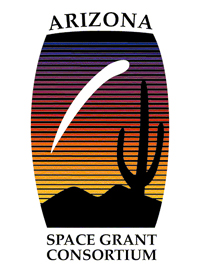 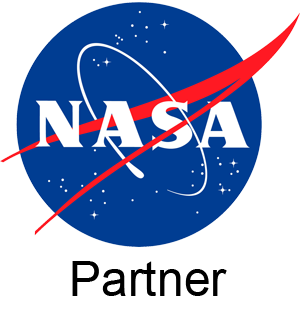 Background
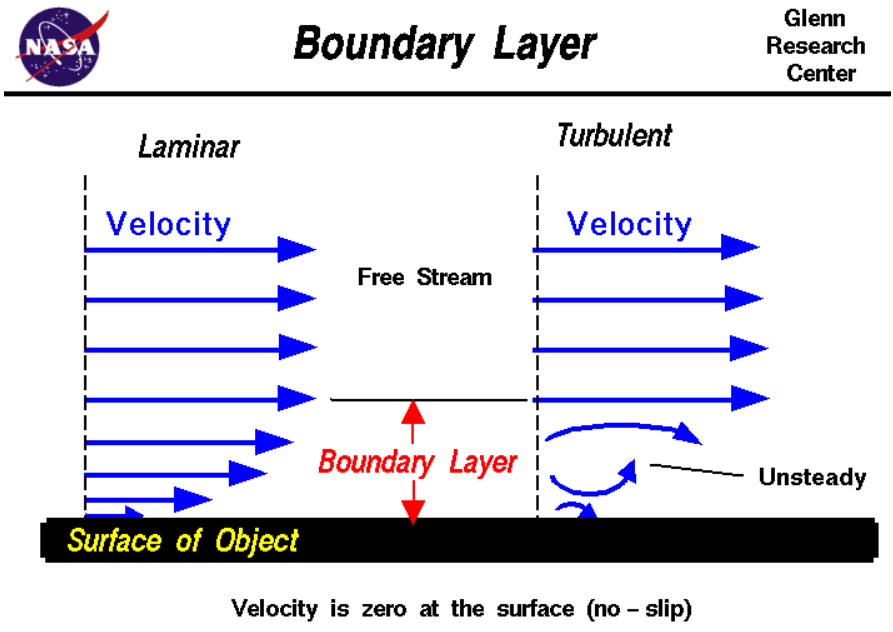 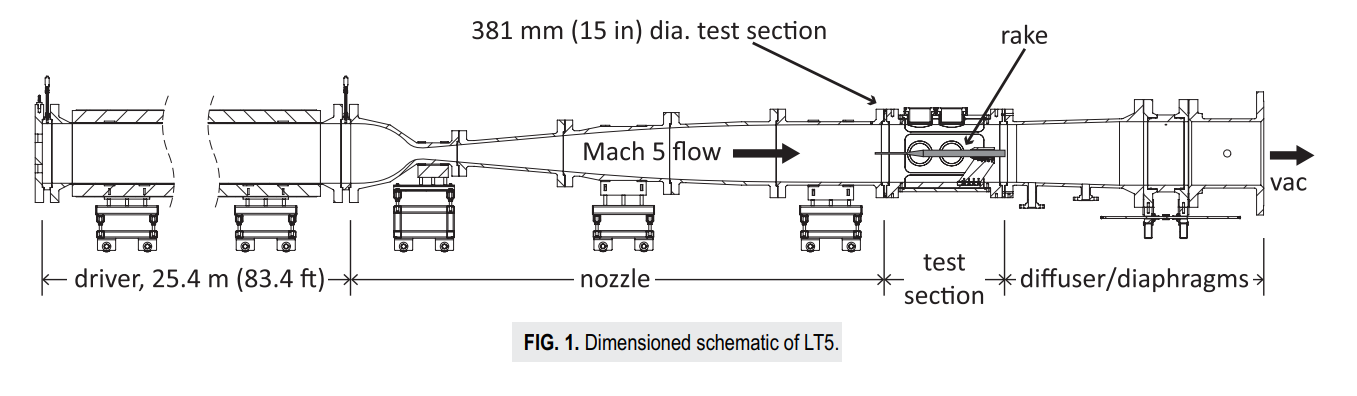 Bearden et. Al (2020)
Objectives
Design, manufacture, and test a purpose-built total temperature probe
Gather reliable temperature measurements to inform future research
Identify LT5 operating parameters
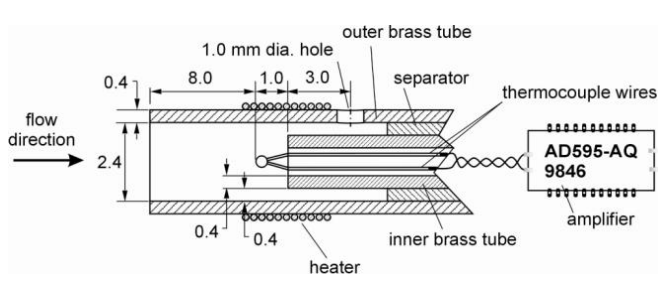 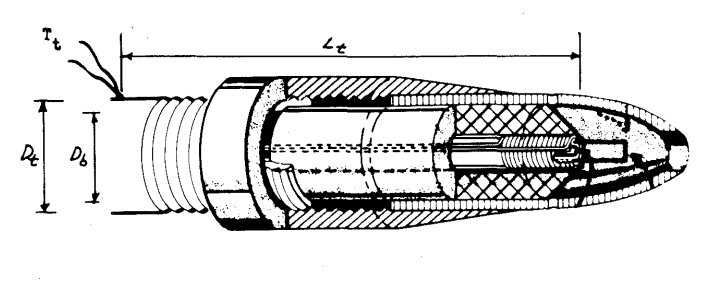 Buttsworth, Widodo (2010)
Wood (1959)
Probe Design
Ahmic Thin-Film platinum resistance thermometer (PRT)
Rigid 10K casings 
Stainless steel housing 
Nichrome alloy heating wire
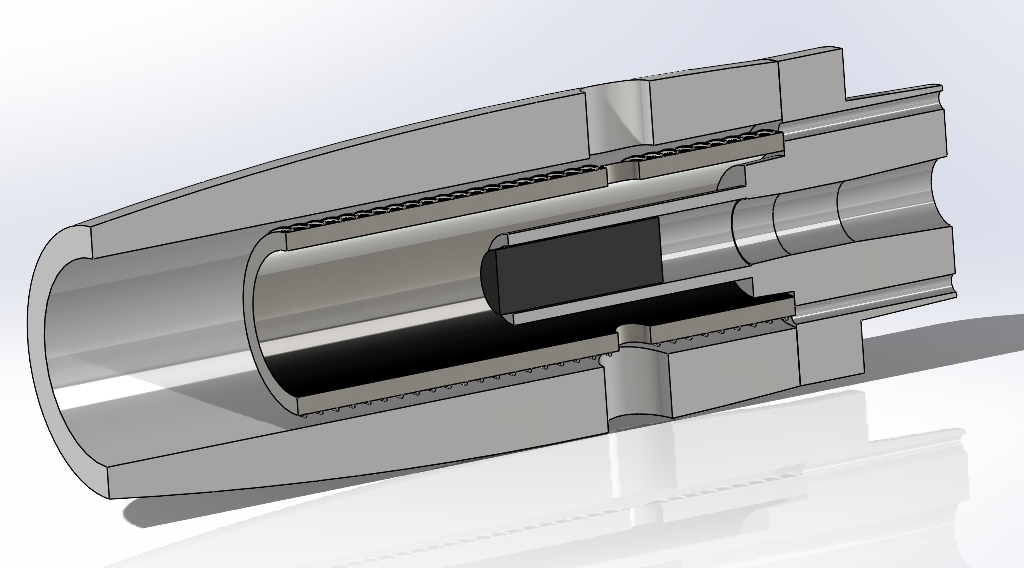 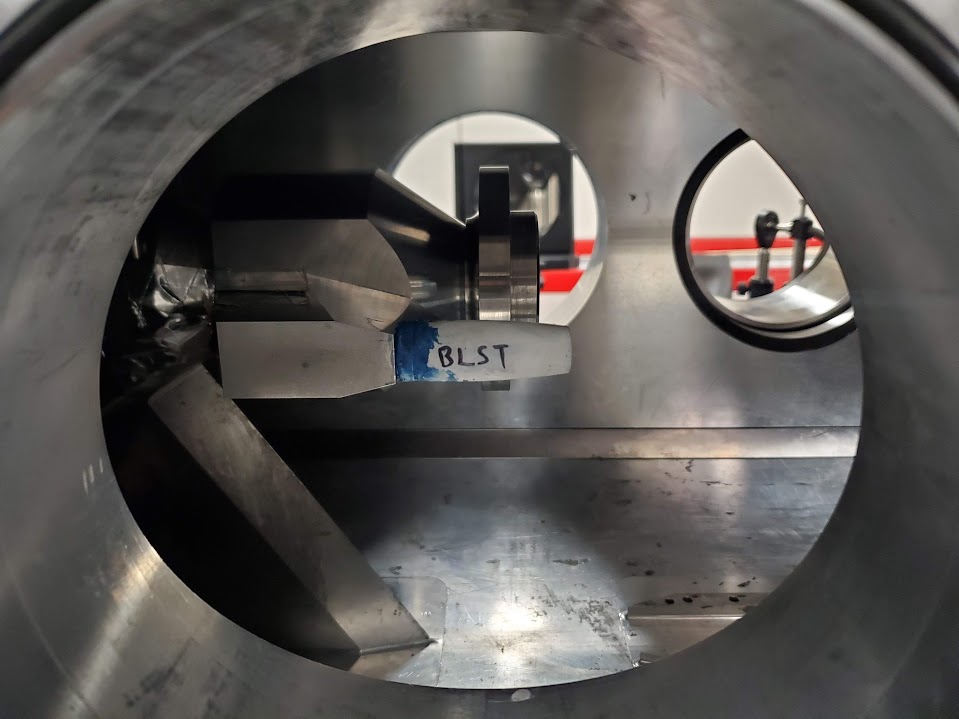 Mounting Hardware
1” radius adjustable clamps
8 counterbored, threaded slots
Can be mounted in tandem with experimental models
Extended wedge
3.8” vertical projection
Wire routing, probe mounting
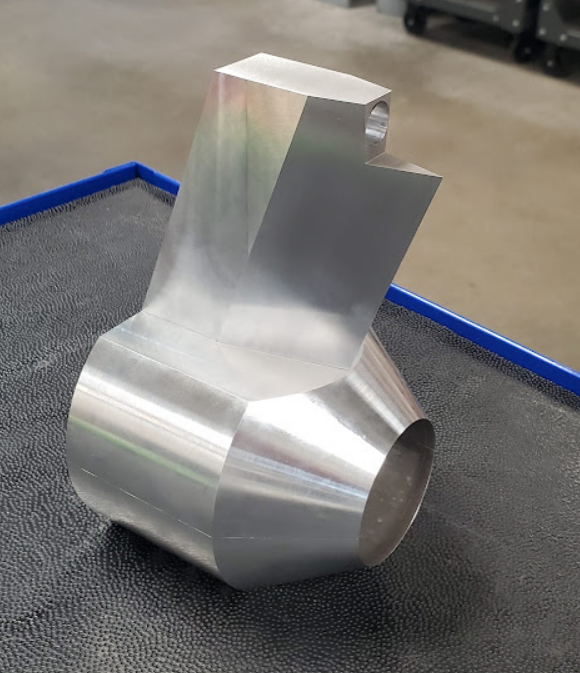 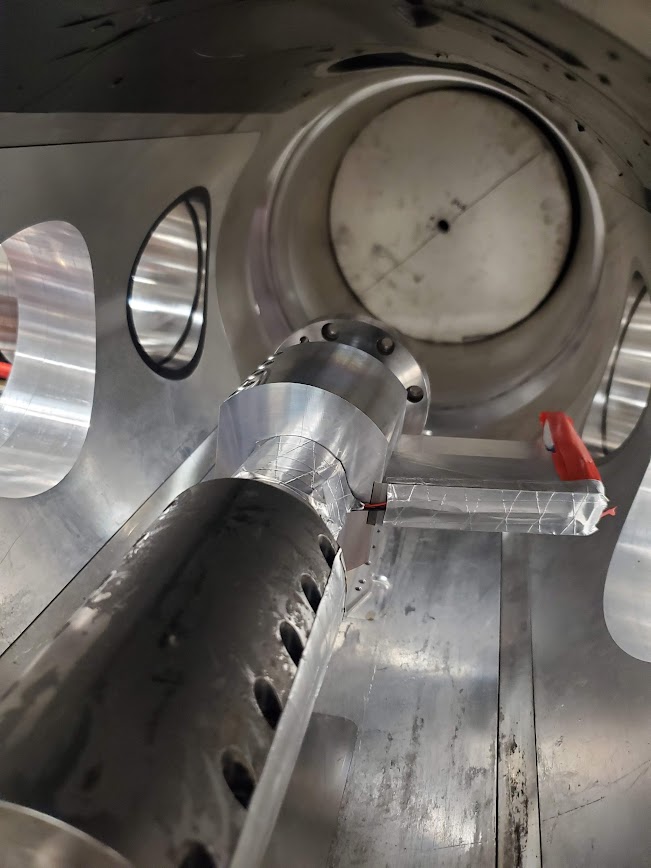 Wind Tunnel Testing
4 tests completed
Identical initial signal response due to isentropic expansion
Total temperature measured within 0.15 seconds after tunnel fires
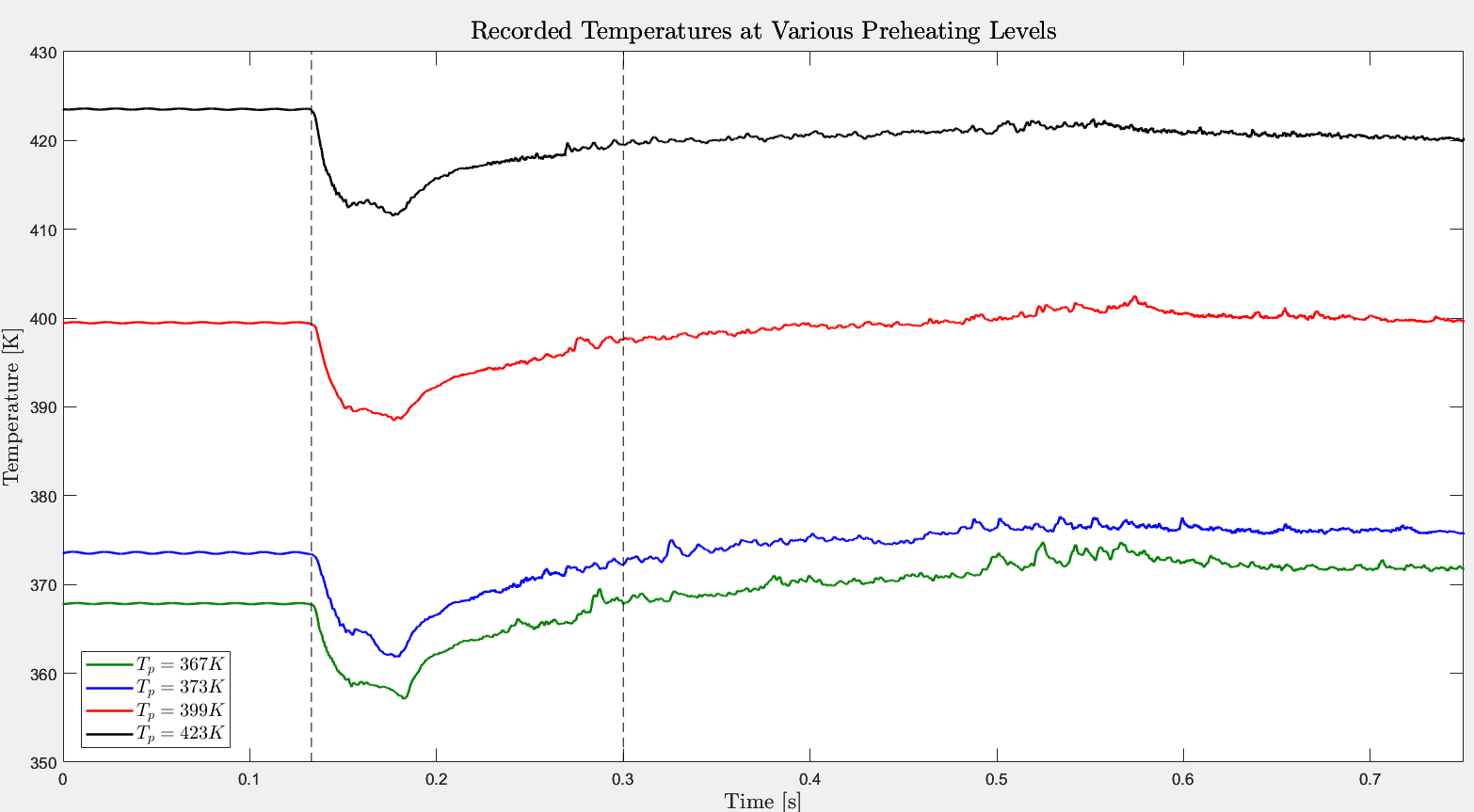 Wind Tunnel Testing
Preheats near total temperature reduce overall signal response amplitude
Signal behavior deviates during flow stagnation
Narrows search window for future total temperature measurements
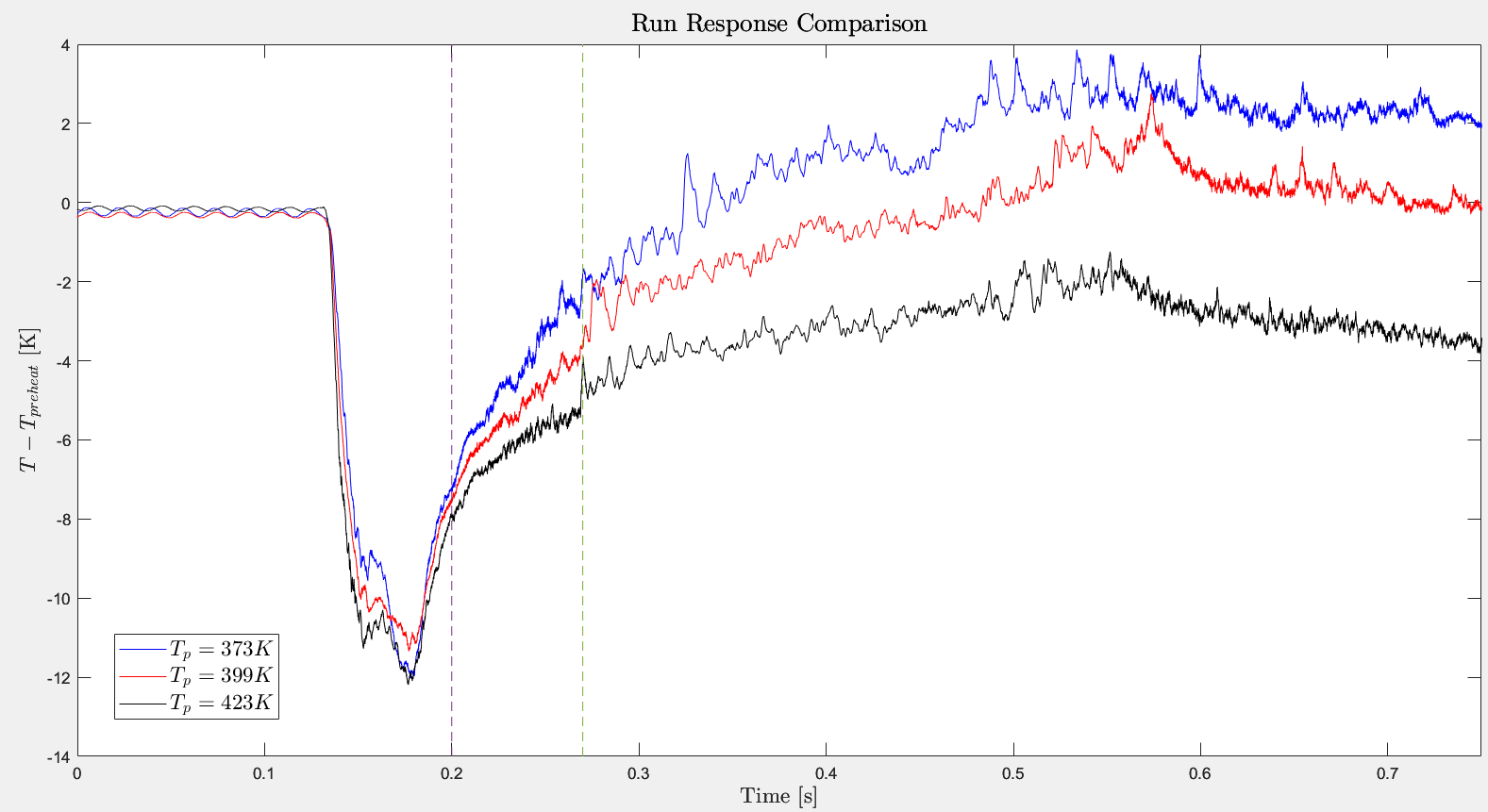 Conclusions and Future Research
Developed and tested purpose-built measurement hardware
Determined specific search criterion for future experiments
Redesign probe to house thermocouples 
Develop flow temperature profile with multi-point measurement hardware
Understand discrepancies between measured total temperature and numerical models
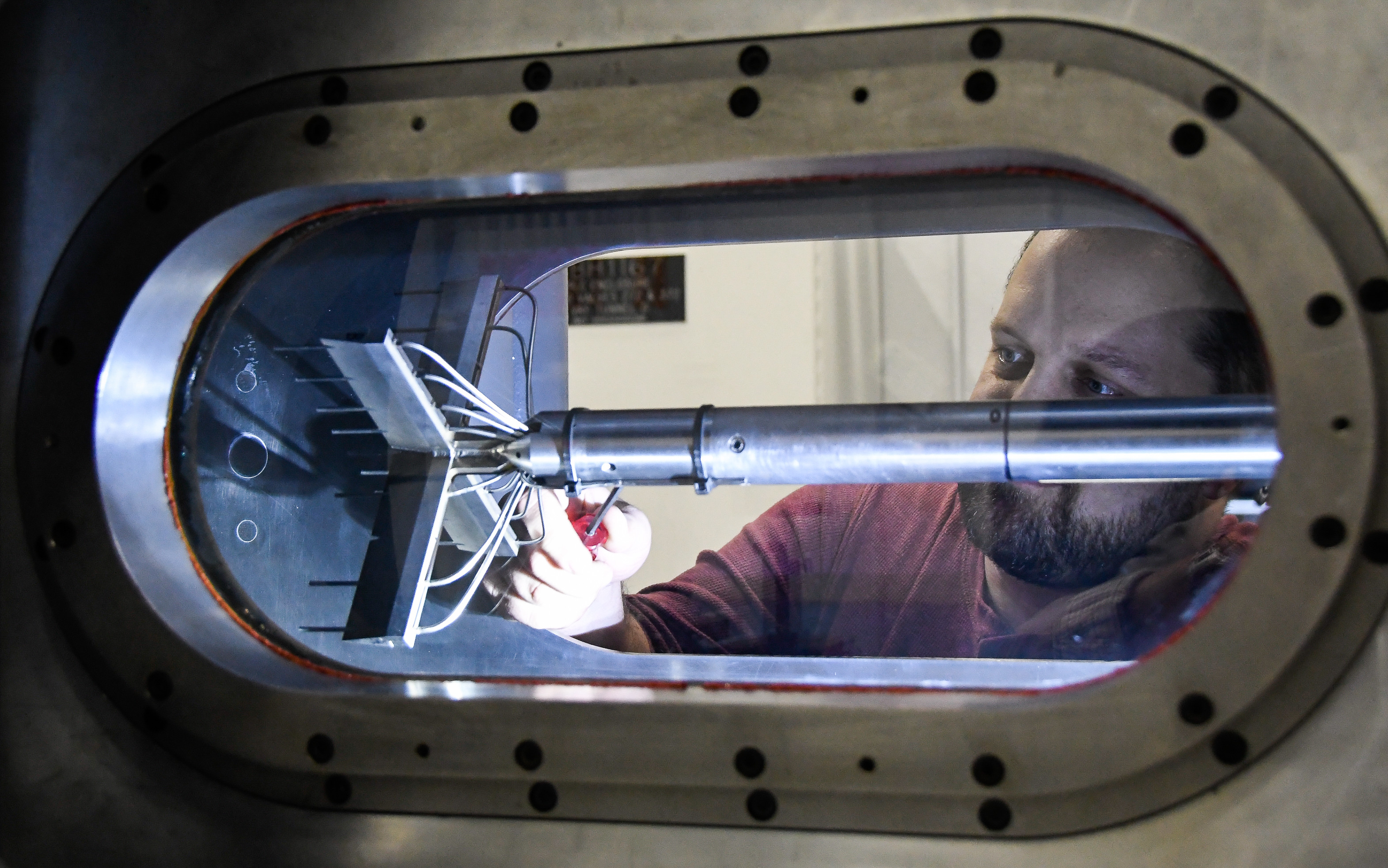 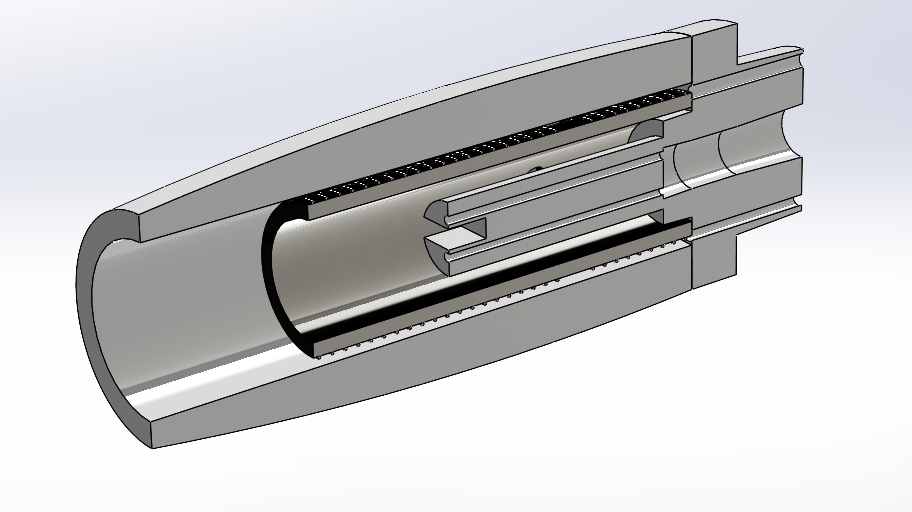 Arnold Air Force Base
Acknowledgements
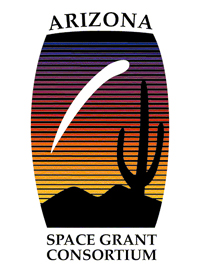 NASA Arizona Space Grant Consortium
Dr. Alex Craig and Brian Kinsey
BLST colleagues and fellow space grant interns
Thank You
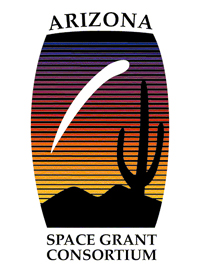 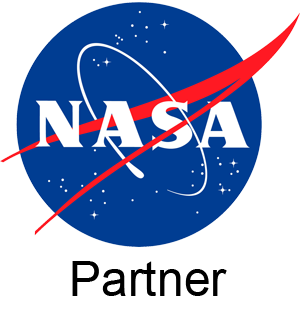